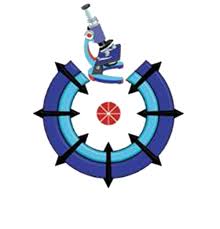 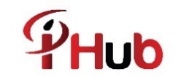 EVER Egypt 2018
Event Orientation and Introductory Session
Presented by : Ali A. Hosny , EVER Project manager
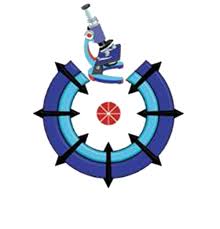 Todays Topics
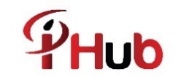 EVER Event Introduction 
EVER Organization and Partners
Provisional Key Dates
Teams Registration
Teams Selection and Short-listings
EVER Phases
EVER 2018
Tips on Team Building 
Initial Communication Channels
Q & A
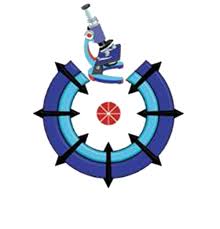 What is the EVER?
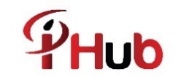 EVER Egypt is a non-profit event. Registration is open to all universities and institutions based in Egypt. 
Event is Owned and Financed by ASRT and organized by iHub.
The Electric Vehicle Rally (EVER) is an energy efficiency competition.
Challenging teams of university undergraduate students to conceive, design, fabricate, develop and compete with an Urban Electric One-Seater Vehicle that adheres to a set of safety rules, design constraints and performance targets. 
Accordingly, EVER Egypt provides students with a complete educational opportunity to apply their knowledge to build a product and evaluate their outcome through a complete dynamic experience.
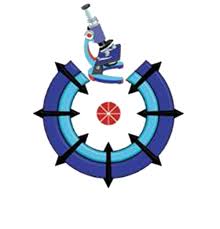 EVER Organization and Partners
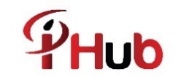 The Academy of Scientific Research & Technology (ASRT):
ASRT is a non‐profit organization affiliated to the Ministry of Scientific Research, established in September 1971 by the Presidential Decree No 2405 as the national authority responsible for science & technology in Egypt.
The Innovation Hub (iHub):
iHub is a multi-university innovation cluster that has a long experience in developing and managing programs that pushes innovation and helps bridging the gap between academia and industry. The iHub has physical presence in Ain Shams, Cairo, Alexandria and Minia University.
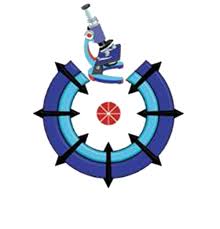 EVER Organization and Partners
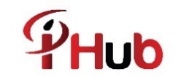 EVER Advisory Board: ASRT representatives and iHub board members : Dr. Mohamed Abdelaziz and Dr Maged Ghoniema. 
EVER Project Manager: Eng. Ali A. Hosny, Technical Support @ Toyota Egypt
Technical Mentors Team Leader : Eng. Ahmed Abdelkader , TA
Technical Mentors Advisor : Eng. Mohamed Abdelshakoor , TA
Technical Mentor: Eng. Mohamed  Bayoomy, Design Engineer MCV
Technical Mentor: Eng. Mahmoud Samy, Ex. Deputy Team Captain ASURT FS.
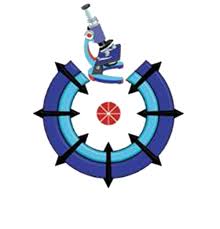 Provisional Key-Dates
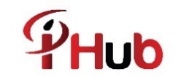 Team Registration extended until: 15th of January 2018
EVER Academy Orientation day: 20th of January 2018
EVER Academy: 28th of January 2018 to 1 February 2018
Design Report Submission Deadline: 2nd of March 2018
Short Listed Teams Announcment: 12th of March 2018 
EVER Competition: 1st of September 2018.
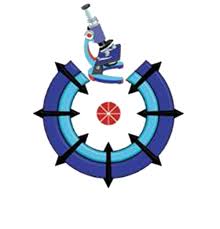 Teams Registration
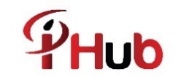 For this first year of the rally, the competition will be on National Basis, all Faculties of Engineering in Egyptian Universities are welcome to register one competing team. 

Applications to enter the competition will be made via online registration (Intention to participate). URL: http://ihub.asu.edu.eg/evr.html

By fact of their registration, participants accept basic competition rules as found in the event information abstract and to abide by all decisions made by the Event Organizers.
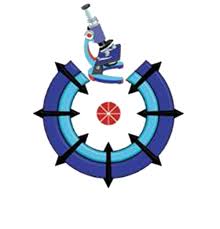 Teams Registration
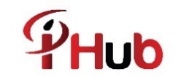 For each application, University Name, a Team Manager, and a Faculty Advisor must be designated. Also, a Faculty endorsement letters must be submitted. (Template attached).

In the Faculty Endorsement letter the University needs to pledge support for the teams transportation and accommodation costs regarding the competition for its team incase of acceptance to participate in EVER Egypt. 

The support pledged by the Faculty is not for use by or payment to EVER, but is to assure the support of the Faculty to its competing team
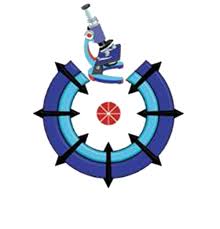 Teams Registration
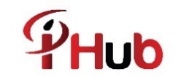 A minimum of an additional 4 Team members must be added before the EVER Academy orientation day (not including the Team Manager).

We will announce within a week a team database link in order to finalize all  your registration documents

All team members including the team manager must be students enrolled at the registering institution. 

The Team Manager is the Team’s sole official contact person with the Organizers. All information will be addressed to him/her. For the purposes of the project, he/she will be responsible for the Team, must speak on behalf of the Team and must be able to understand and speak both Arabic and English.
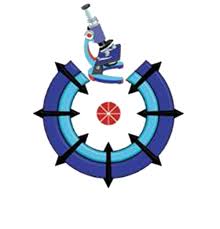 Teams Registration
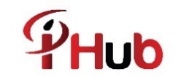 Team Manager must provide his full contact details (Mobile Number and Email) in the registration and hold full liability incase of miscommunication due to incorrect contact details. 

For all teams , kindly finish your registration before the 15th of January 2018. 

Regarding the Faculty Endorsement letter please submit it Signed , Stamped and Scanned in PDF form , in the same format as the attached template in the registration form.
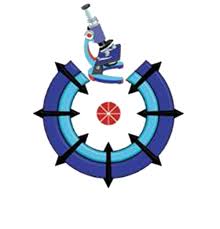 Teams Selection and Short-listings
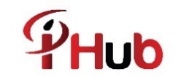 EVER Egypt organizers will review all applications and will start a selection phase to select the competing teams to join the rally. 
Selection will be based on criteria that in short measures the quality of the teams proposed entry, their spirit of competition of the team and their ability to deliver a competitive vehicle on time for EVER.
Selected teams will enter the EVER Academy Phase 
Short listing Selection to be judged for all the registering teams and will be involving; the review of a Design Report that will be submitted by all registered teams after attending the EVER training academy and measurement of various team KPI’s throughout this phase.
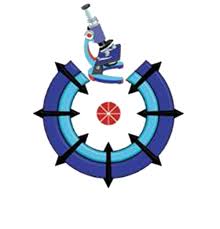 Teams Selection and Short-listings
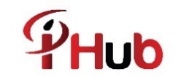 EVER Egypt will support the registered teams with technical and educational support (EVER academy and Q&A support). 
Only members that are registered and attends the EVER Academy orientation will be eligible to attend the academy sessions.
EVER Egypt will also provide the basic vehicle components to the best 9 university teams along with scheduled faculty visits by EVER technical team.
Short listing the best 9 University teams will be according to the provided baseline design, that will be presented via a submitted design report by the teams.
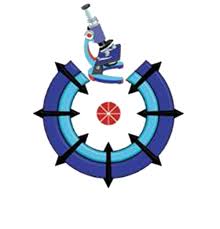 EVER Phases
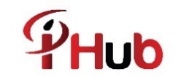 First Phase (EVER Academy) :
Before this phase, teams are expected to build their team that are encouraged to be interdisciplinary to be able to perform all needed tasks and finalize their registration before the EVER Academy Orientation
Teams with plausible organization will be accepted to move forward.
A 1-day EVER Academy orientation (Introduction to EV Design Workshop) will be held at HQ and all registered teams will be invited. 
In this orientation the teams will know the competition rules and outlines along with some advices how to prepare for the EVER Academy. 
Participating teams will be invited to the winter EVER academy, in which they will attend sessions and workshops by the EVER Mentorship Technical Team as introduction and training to Product Creation Strategy and overall Electric Vehicle Design
Online organization and technical support will be available throughout this phase.
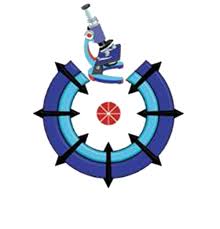 EVER Phases
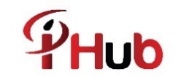 Second Phase (Vehicle Design and Shortlisting):
By the end of EVER Academy, all registered teams must start their detailed car design according to the training they received. 
Online organization and technical support will be available throughout this phase.
In this phase all teams are expected to submit
their detailed designs and calculations for review. Each submission will be reviewed, assessed and feedback will be sent back
their business logic concept (BLC) document (if willing to go for a business plan off track award)
In this phase 9 Short-listed teams with acceptable designs (above a certain threshold showing potential of a safe and moving car) will be chosen to receive the hardware support and participate in the rally. 
EVER technical team will work with the short listed teams and feed them back to optimize their designs.
At the end of this phase EVER will grant vehicle basic component kit to the 9 short listed teams that their cars will be based on. It will be delivered to their sites. And will also grant manufacturing clearance for the short listed teams.
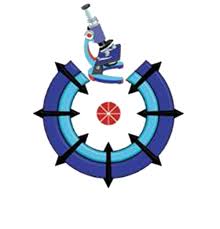 EVER Phases
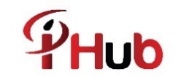 Third Phase (Vehicle Manufacturing and Optimization): 
Teams are now expected to manufacture, build, test and optimize their cars, while working on plans for acquiring the off-track awards.
In this phase, the technical mentors will conduct multiple site visits to monitor teams progress and mentor teams at their universities.
Online organization and technical support will be available throughout this phase.
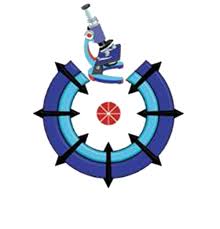 EVER 2018
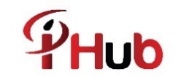 Event is planned to take place in the New Capital City. 
Teams will need to go through static events that assess:
Their Vehicle Design and Engineering Concepts
Their Cost Scenario
Their Business Plan
Teams will need to have their car pass safety tests at the Scrutineering Stations. Those that pass will be allowed to drive their car on the circuit for dynamic events that rate their:
Speed & Acceleration
Endurance
And most importantly : their Power Efficiency
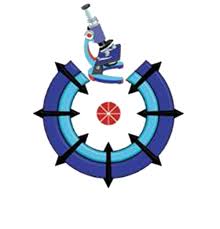 EVER 2018
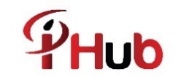 The winner of the rally will be the team, which has built and competed with the best package of design, total performance and most importantly energy efficiency.  The teams will go through scrutineering and static design review by professional judges, at that time they will be evaluated for off-track awards. 
Only vehicles that comply with the Official Rules (to be announced) are allowed to participate. No vehicle shall be allowed on the track for practice or competition until the Organizers have approved it through scrutineering. (Mentorship will support passing the scruitineering)
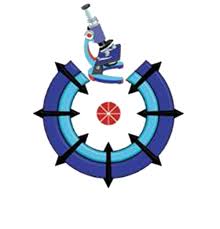 EVER 2018
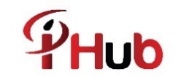 The winning teams will be given monetary prizes assisting them to participate in similar events. These prizes should help cover car transportation, as well as team travel & accommodation. Prizes of are proposed to be:
Overall
First Prize: 500,000 EGP
Second Prize: 250,000 EGP
Third Prize: 125,000 EGP
Special
Vehicle Design Award: 25,000 EGP
Technical Innovation Award: 25,000 EGP
Safety Award: 25,000 EGP
Business Plan Award: 25,000 EGP
Communications Award: 25,000 EGP
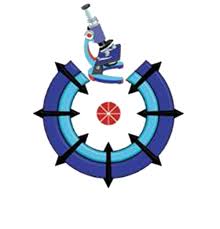 Tips on Team Building
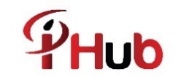 You always make sure to build a team able to cover all aspects of building and competing with an electric vehicle.
Sample aspects to cover:
Team Management
Driver 
Electric Power Train
Power Source and Circuits
Body and Exterior
Chassis(Frame)
Dynamics
Interior and Ergonomics
Business Case and Off Track awards
Marketing and Sponsorship

Its also important to balance your human resources with the needed tasks. Too much tasks on a few members will exhaust them , and too many members for a few tasks will cause boredom and waste of time and effort.
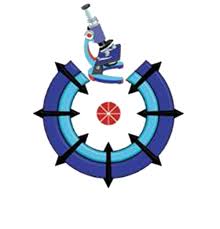 Initial Communication Channels
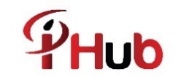 The registration link for intent of participation is : http://ihub.asu.edu.eg/evr.html
We will announce within a week a team database link in order to finalize all  your registration documents and add your team members.
For all teams who would like to amend their registration please do amend by registering again. 
Please make sure you submit a stamped and signed endorsement letter. 
For inquiries inbox the iHub Facebook page @asuihub: https://www.facebook.com/asuihub/
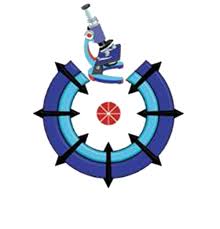 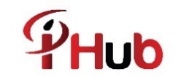 Q & A